Chapter 4: Probability (Ross’s Introductory Statistics)
Sections 4.1 to 4.4 
plus tree diagrams (not in Ross)

Homework:
New York City College of Technology MAT 1372, Prof Halleck
Some important definitions:
An experiment is any process that produces an observation or outcome.
The sample space is the set of all possible outcomes.
An event is a set of outcomes 
	(i.e., a subset of the sample space).
Events will be denoted by the capital letters A, B,C, etc.
New York City College of Technology MAT 1372, Prof Halleck
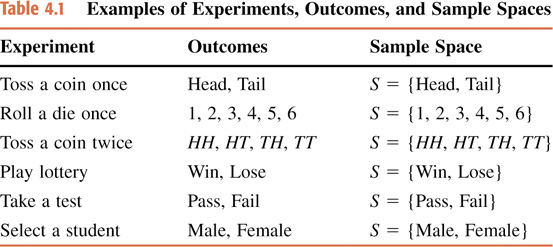 New York City College of Technology MAT 1372, Prof Halleck
2 Rolls of a Die example:▪ sample space (entire inside of table)▪ event: sum is 5,7 or 10 (circled in yellow)
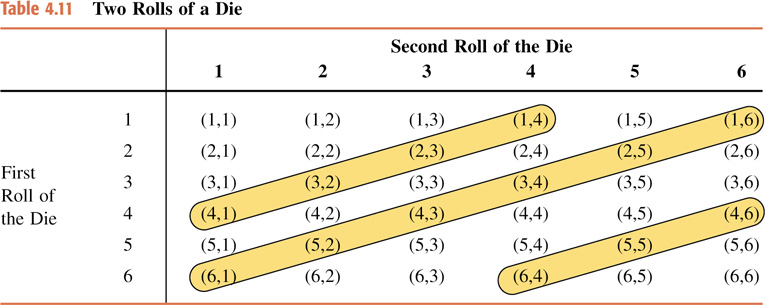 New York City College of Technology MAT 1372, Prof Halleck
One toss of a coin	Venn diagram 			tree diagram
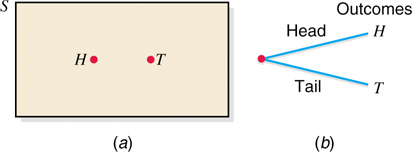 New York City College of Technology MAT 1372, Prof Halleck
Two tosses of a coin	Venn diagram 			tree diagram
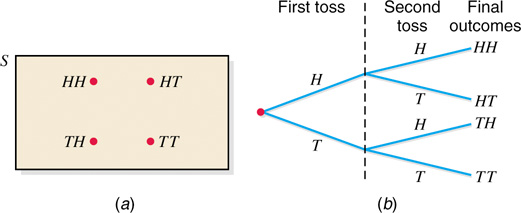 New York City College of Technology MAT 1372, Prof Halleck
Selecting 2 adults from a pool of men and women	Venn diagram 			tree diagram
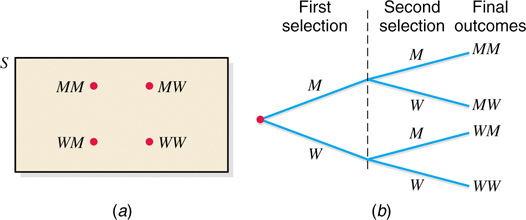 New York City College of Technology MAT 1372, Prof Halleck
Venn diagram for
event A: At least one of selected is a woman.
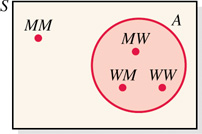 New York City College of Technology MAT 1372, Prof Halleck
Intersection of events A and B.
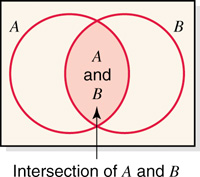 A ∩ B
New York City College of Technology MAT 1372, Prof Halleck
P is a probability function 
if the following 4 properties hold:
P(Ø) = 0
P(S) = 1
0 ≤ P(A) ≤ 1 for any event A
For any disjoint (non intersecting)events A and B: P(A U B) = P(A) +P(B)
New York City College of Technology MAT 1372, Prof Halleck
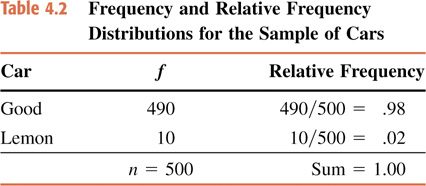 Data are used to guess underlying probabilities:
we reasonably assume 
P(good car)= .98
P(lemon)= .02
New York City College of Technology MAT 1372, Prof Halleck
Case Study danger of predictions based on small amount of data
Handedness of Presidents of the United States since 1929:
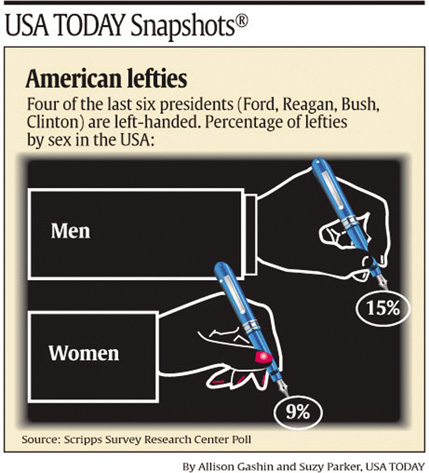 3 out of the last 
4 presidents were left-handed. Is the chance of  a new president being left handed 75%?
Source: wikipedia
New York City College of Technology MAT 1372, Prof Halleck
Case Study (cont.) danger of predictions based on small amount of data
Handedness of Presidents of the United States since 1929:
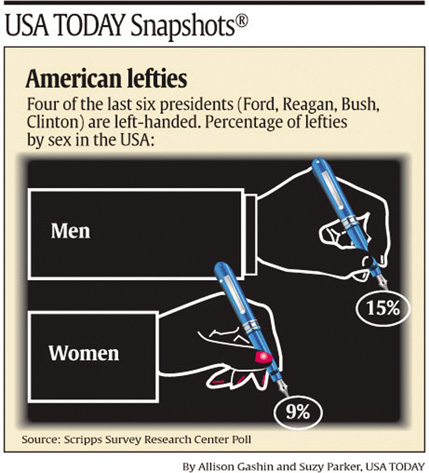 Go back further and we see chance is closer to that of general population? 
(FYI Romney is right-handed!)
Source: wikipedia
New York City College of Technology MAT 1372, Prof Halleck
Rolling a single die: disjoint example
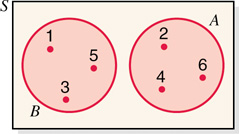 P(A U B) = P(A) +P(B)
            1 = 3/6 + 3/6
Figure 4.5 odd or even: disjoint (no intersection) events A and B.
New York City College of Technology MAT 1372, Prof Halleck
Rolling a single die: intersecting example
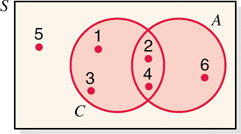 P(C U A) = P(C) +P(A) − P(C ∩ A)
         5/6 = 4/6 + 3/6 − 2/6
Figure 4.6 Intersecting (non disjoint) events C (even) and A (less than 5).
New York City College of Technology MAT 1372, Prof Halleck
Venn diagram of two complementary events
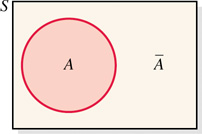 P(Ac)=1 − P(A)
Note: complement can be indicated with a “c” superscript or with a “bar”.
New York City College of Technology MAT 1372, Prof Halleck
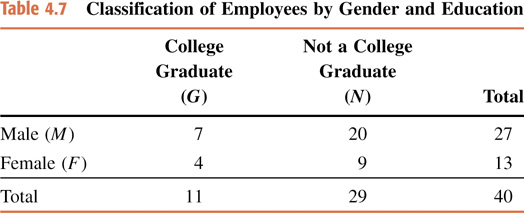 New York City College of Technology MAT 1372, Prof Halleck
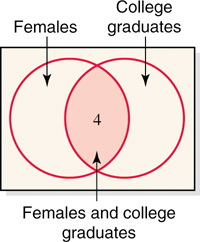 Intersection of events F and G.
New York City College of Technology MAT 1372, Prof Halleck
For 2 senior centers A and B, the gender makeup is:
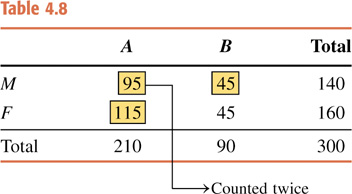 Given a random senior who attends one of these centers, what is the chance that the senior is from center A or is male?
New York City College of Technology MAT 1372, Prof Halleck
We can answer this question 3 ways:
1. By direct counting
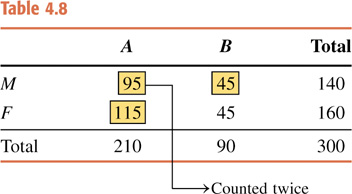 P(A U M) = (95+ 450 + 115) / 300 =255/300
New York City College of Technology MAT 1372, Prof Halleck
We can answer this question 3 ways:
2. By using the equation with intersection
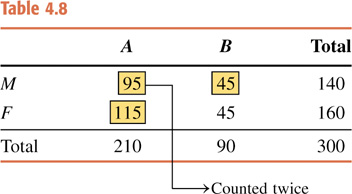 P(A U M) = P(A) +P(M) − P(A ∩ M)
	     = 140/300 + 210/300 − 95/300	     = 255/300
New York City College of Technology MAT 1372, Prof Halleck
We can answer this question 3 ways:
3. By using the complements
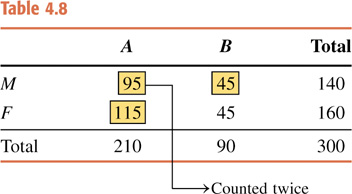 P(A U M) = 1 − P((B ∩ F)c)	     = 1 − 45 / 300	     = 255 / 300
New York City College of Technology MAT 1372, Prof Halleck
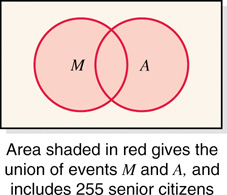 New York City College of Technology MAT 1372, Prof Halleck